Scattergory
Rules
Split the class into 6 groups
Each class will receive a white board or paper.  
A category will be revealed (the following slides)
Students have 2 minutes to create as many “have to” rules / sentences as possible.
Take up the answers
If there is a repeat answer, no one gets the point.
1
2
3
4
5
6
7
Museum
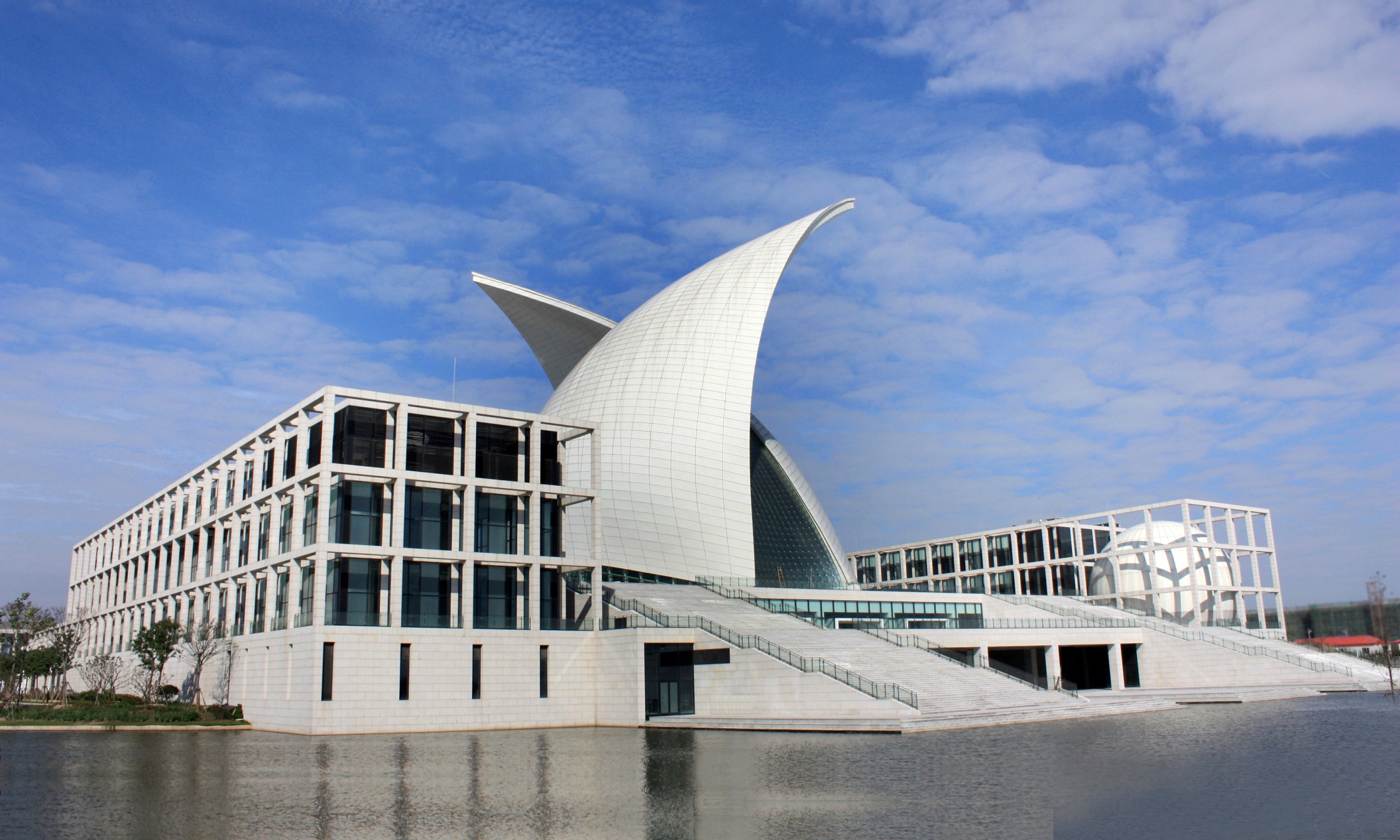 Return
Park
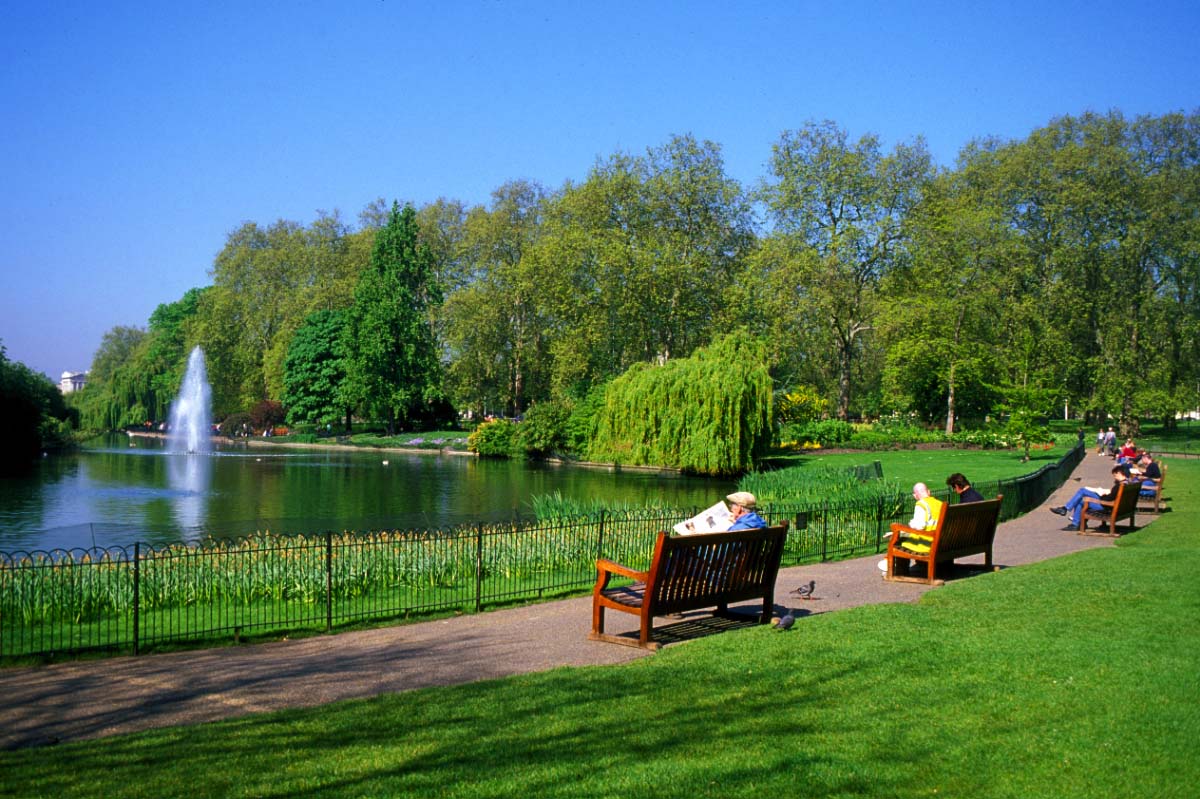 Return
Subway
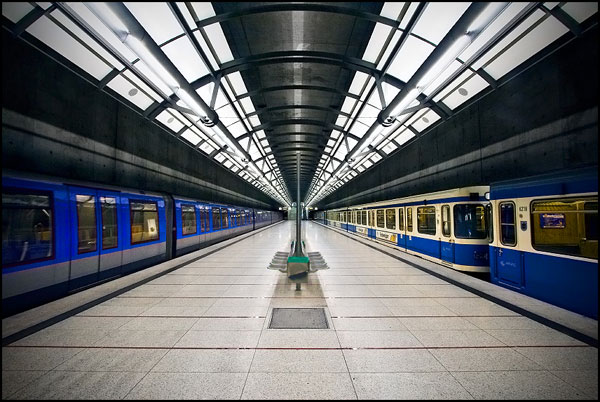 Return
School
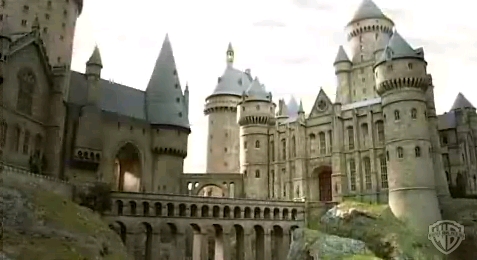 Return
Theater
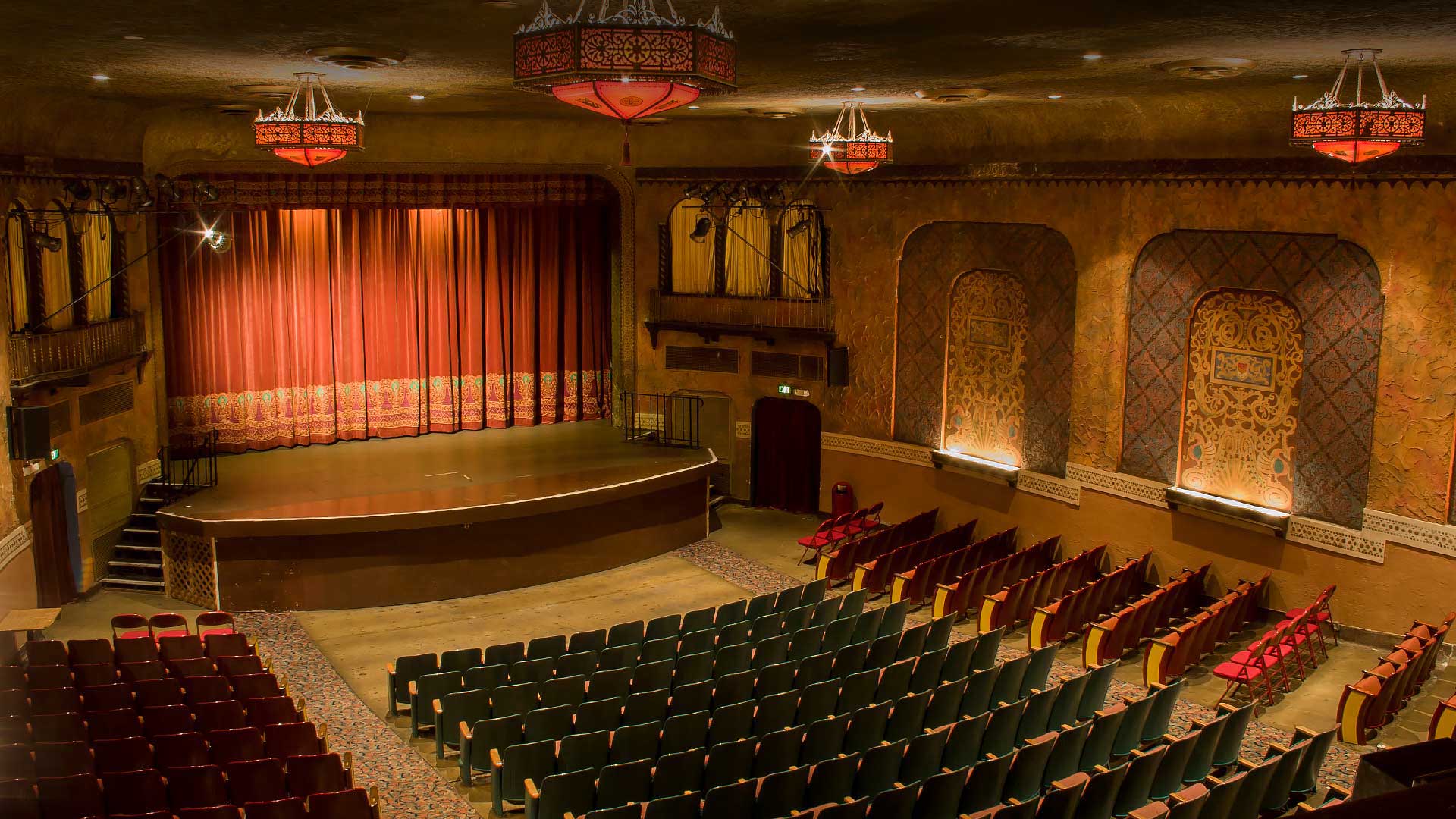 Return
Airport
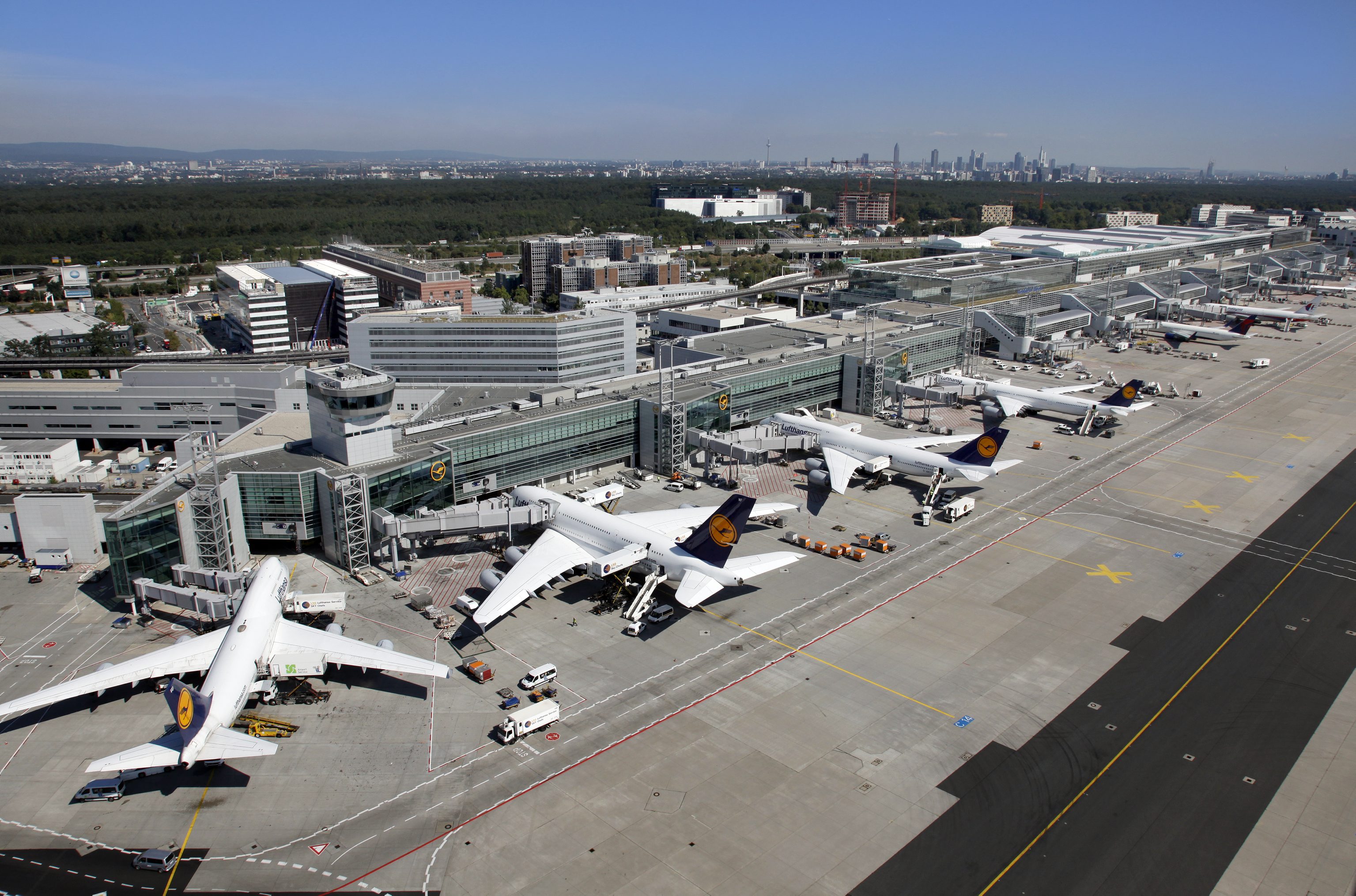 Return
Library
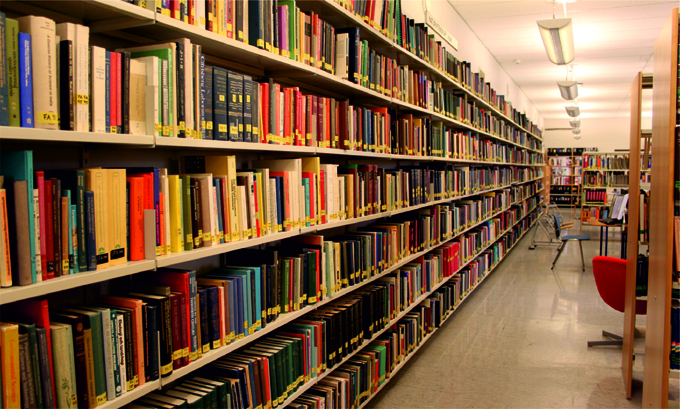 Return